CONCERNS ON ENERGY SECURITY: A COMPARATIVE STUDY ON ROMANIA VS OTHER EUROPEAN COUNTRIES
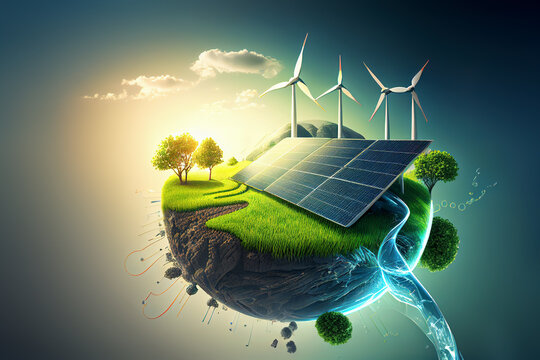 Dr.Dincă Violeta Mihaela
Dr.Bogdan Anca
Dr.Nen Madlena
Drd.Ion Iulian
SUMMARY
EU ENERGY STRATEGIES: EFFICIENCY AND SUSTAINABILITY – REGULATORY FRAMEWORK - documentary analysis
01
ENERGY APPROACHES IN EUROPE: FRANCE, GERMANY, NORWAY AND MOLDOVA – documentary comparative analysis
02
03
THE ENERGY SECTOR IN ROMANIA: MARKET, CONSUMERS AND CHANGES CAUSED BY VARIOUS FACTORS – qualitative analysis – interviews/ focus groups
1.EU ENERGY STRATEGIES: EFFICIENCY AND SUSTAINABILITY – REGULATORY FRAMEWORK - documentary analysis
European Commission 

- The Green Deal (2020):
no net emissions of greenhouse gases by 2050
economic growth decoupled from resource use
no person and no place left behind

-European Climate Law (2021):
greenhouse gas emissions should be 55% lower in 2030 compared to 1990


- REPowerEU (May 2022): 
save energy (reduce gas consumption)
diversify energy supplies (overcome our dependency on Russian fossil fuels; ensure access to secure and affordable energy)
produce clean energy (produce more electricity from wind and solar; rapidly increase renewable energy installation)
ENERGY APPROACHES IN EUROPE: FRANCE, GERMANY, NORWAY AND MOLDOVA  
-documentary comparative analysis-
France:
Nuclear power as the central pillar
Diversification into renewable energies
Reforms and support policies

Germany:
Energiewende: an ambitious project 
Nuclear (and coal) phase-out
Energy efficiency and energy demand management

Norway:
Hydropower: a key resource
Investments in Renewable Energies and Carbon Capture (Northern Lights)
Electric Mobility and Technological Innovation

Republic of Moldova:
Fully dependent on fossil fuel and electricity imports
First renewable energy auction (latter this year)
Reducing dependence on the Russian Federation
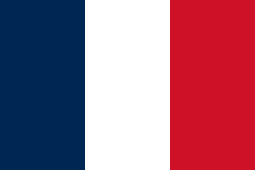 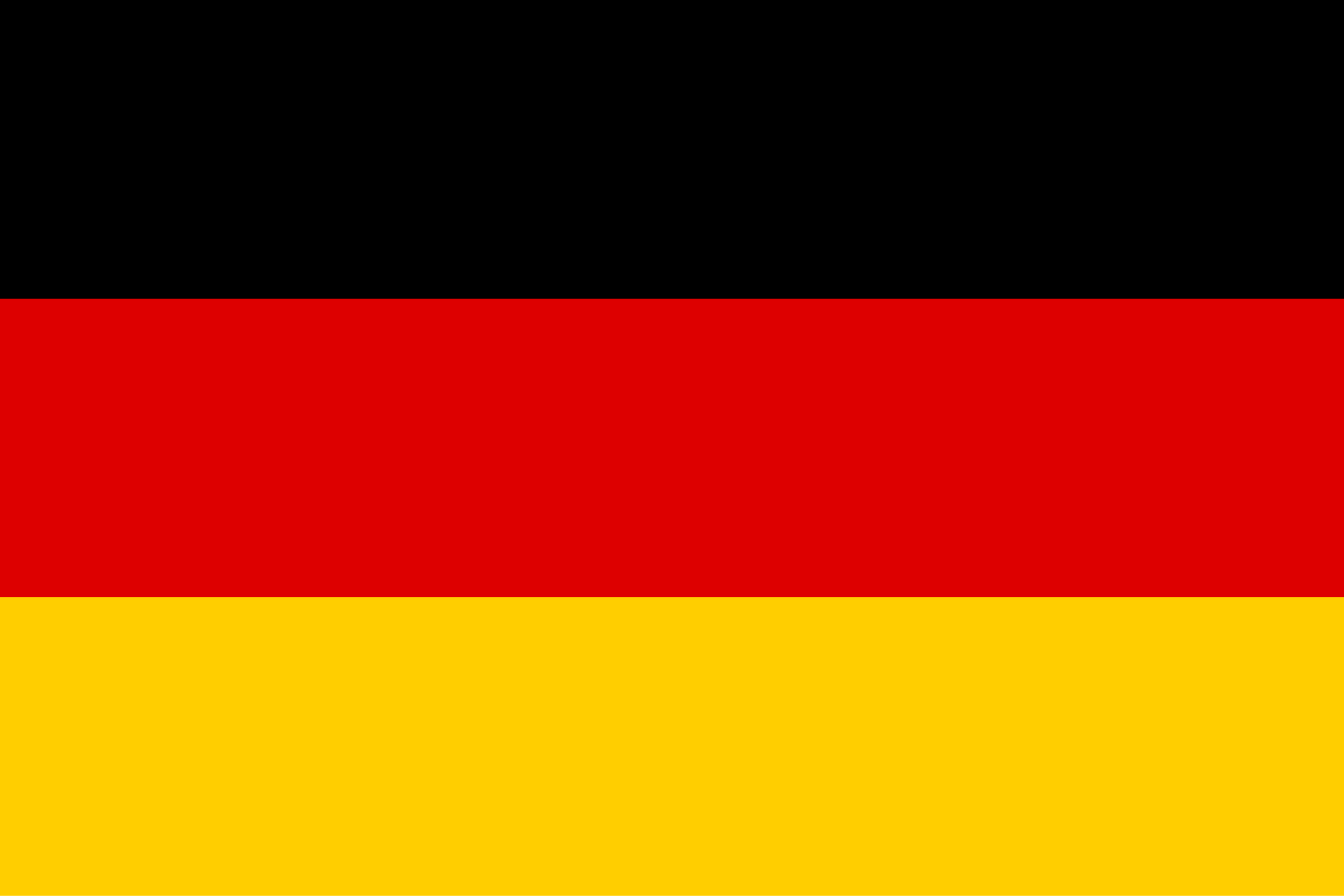 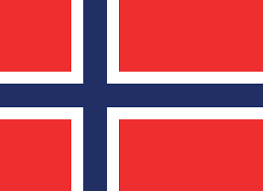 Ingoude Company
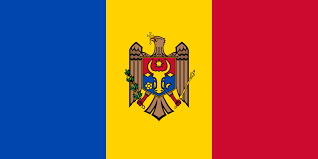 Electricity generation mix, 2023 according to the International Energy Agency (IEA)
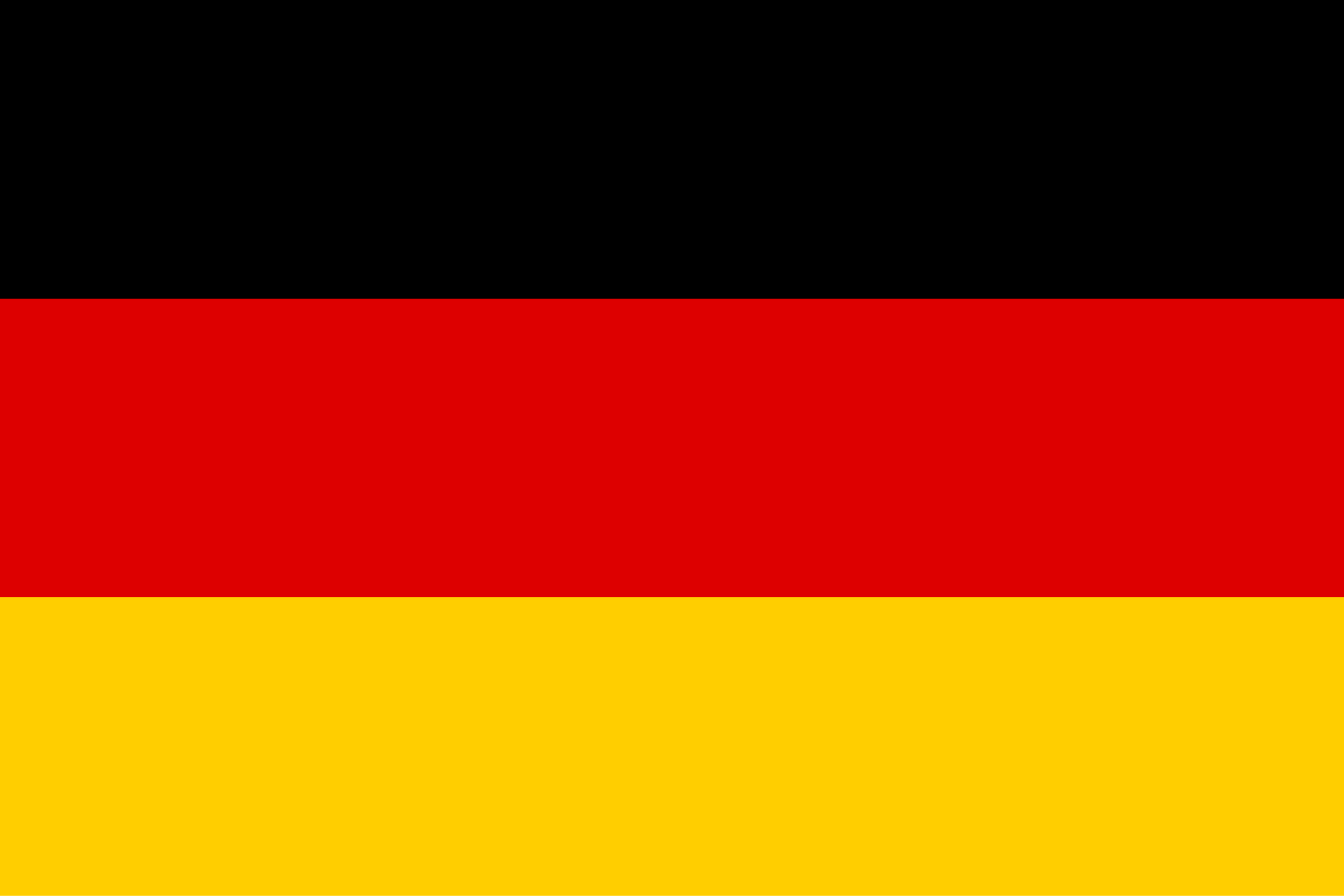 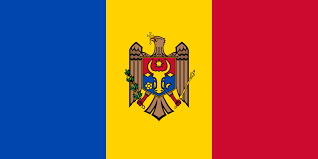 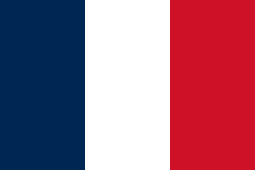 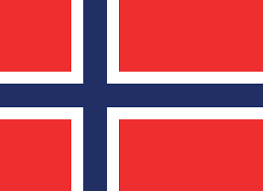 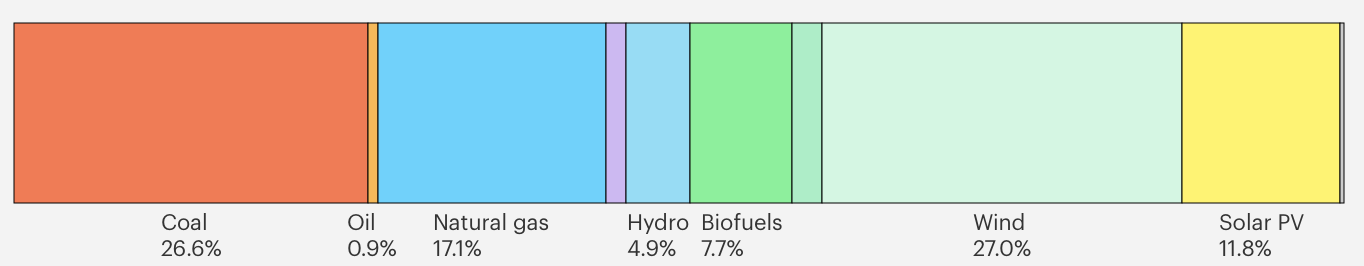 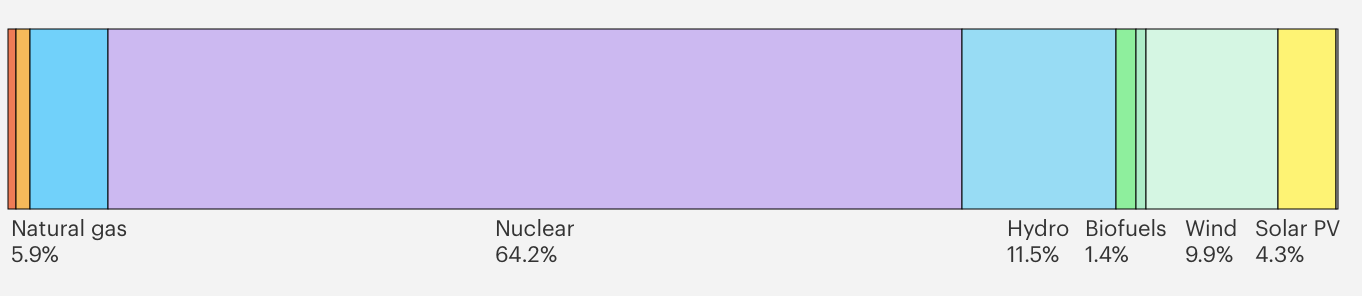 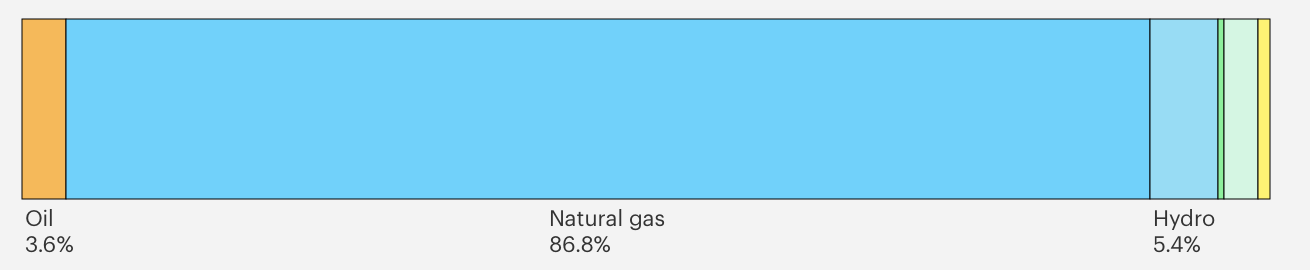 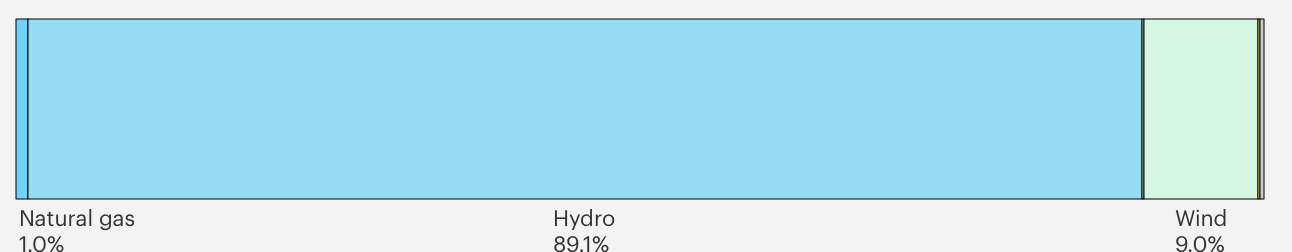 THE ENERGY SECTOR IN ROMANIA: MARKET, CONSUMERS AND CHANGES CAUSED BY VARIOUS FACTORS – documentary and qualitative analysis
Ratio of primary energetic resources in the energy production for 2017 and 2023
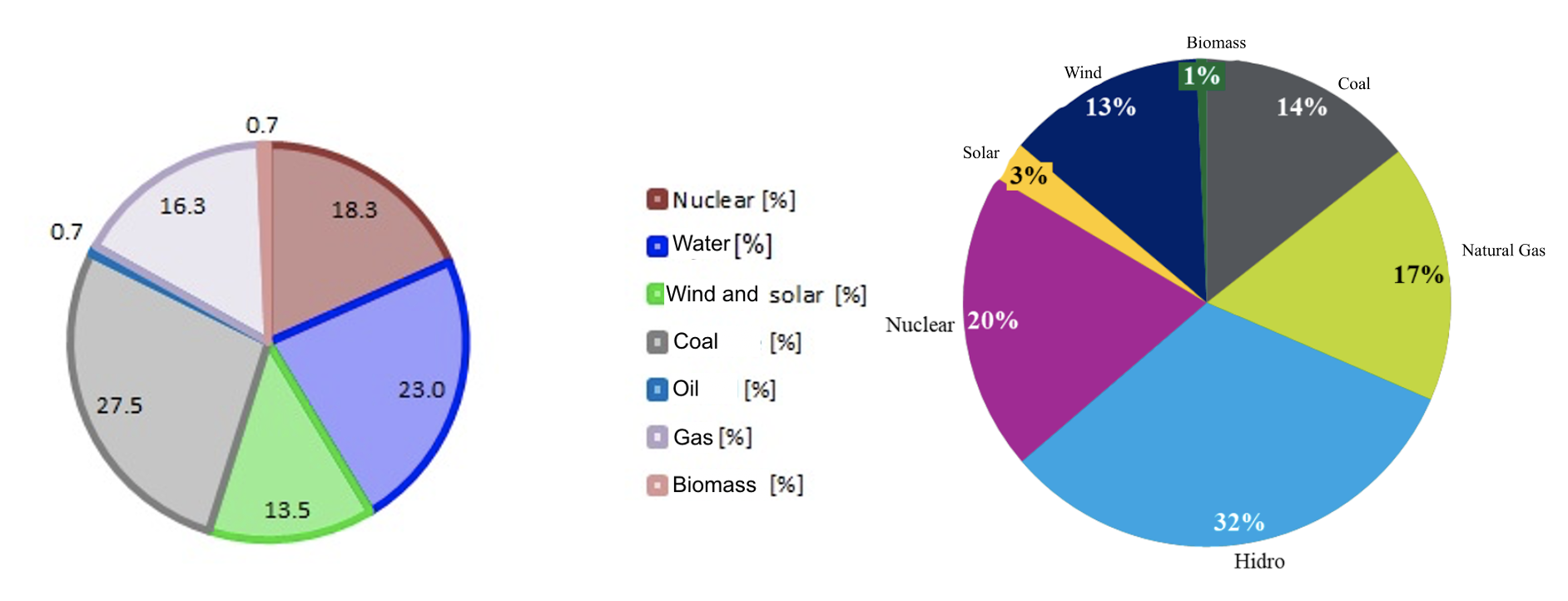 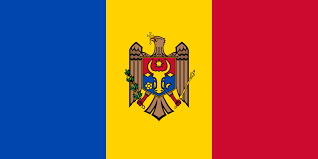 -geopolitical tensions and imminent energy challenges
-strategic geographic location and substantial gas production capabilities (ex: Neptun Deep)
-seek alternatives for energy production and supply (ex: development of Units 3 and 4 at the Cernavodă 
Nuclear Power Plant)
-improve the % of renewable energies (investments)
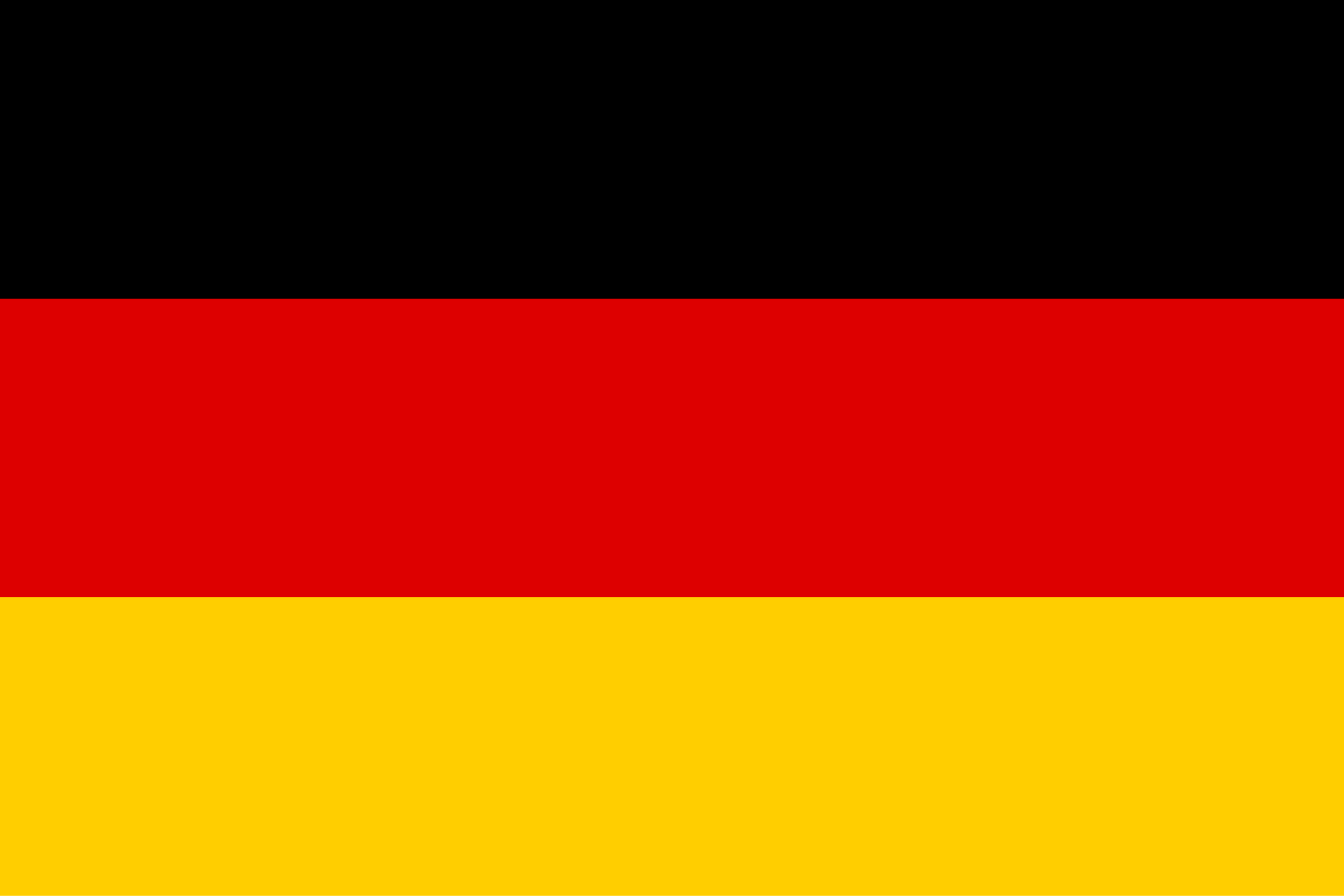 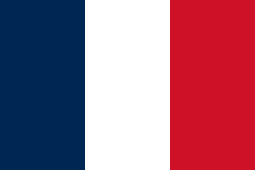 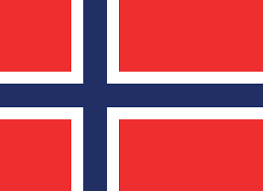 ORIGINAL CONTRIBUTION: SURVEY  The aim of the survey was to determine what potential does Romania have so that its energy ecosystem can manage a successful transition to green energy and increase its security.

energy specialists; an interview guide with open-ended questions, ideas, viewpoints of experts who work in the sector and know the current situation. The opinions of 20 experts were gathered (following the structure of the form below), who are working within: Energy Ministry, ANRE, EON, Siemens Energy, ASE Bucharest during the period August-October 2024.
Further development of the paper:
Increasing the number of respondents
THANK YOU FOR YOUR ATTENTION !

This study is part of the institutional research project of the Bucharest University of Economic Studies
 Importanța securității energetice pentru dezvoltarea economică a României în contextul instabilității geopolitice”
Project director: Prof.dr.Violeta Mihaela Dinca
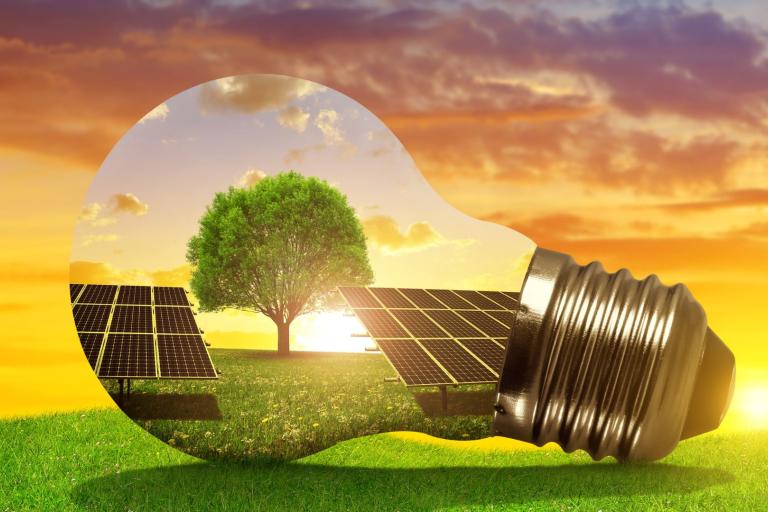